Managing Severe Sepsis 
in 
Children and Neonates
J. O. Ahrens
Red Cross War Memorial Children’s Hospital and
University of Cape Town
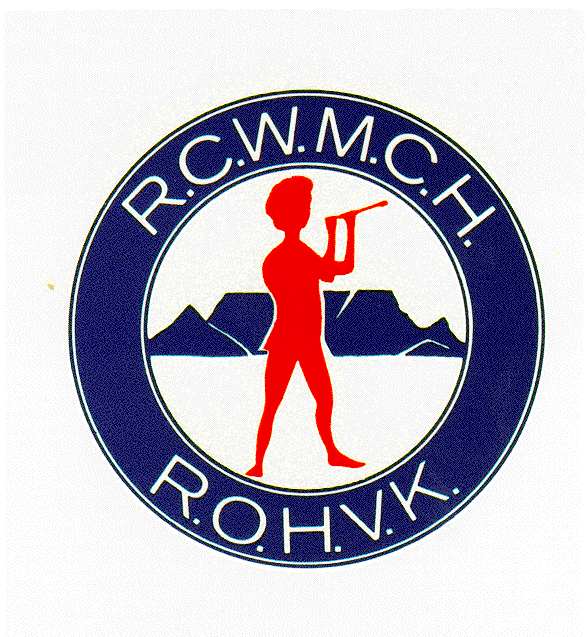 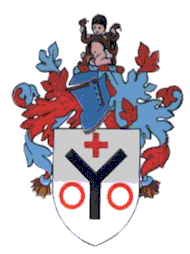 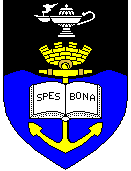 Introduction
Developing countries:5 major contributors to deaths in children < 5 yrs age:		1. pneumonia
			2. malaria
			3. diarrhoea
			4. measles
			5. neonatal sepsis

Underlying pathophysiology = SEPSIS
Causes of death in under 5’s in sub-Saharan Africa (excluding neonates)
Lancet 2005; 365: 1147–52
[Speaker Notes: This pie chart is the traditional way that causes of death in the region are described. This was published in a high profile journal recently and this type of data is very influential in policymaking at national and international levels. We see the three major causes outside the neonatal period.]
Introduction
in the USA 
> 42 000 severe sepsis pa (1995)
infants at 10X higher risk (neonates)
LBW and VLBW make up 25% of infant deaths
< 10 years: boys at higher risk than girls
49% have underlying disease
Chronic lung disease (infants)
Congenital heart disease (infants)
Neuromuscular diseases (children)
Cancer (adolescents)
Pediatr Crit Care Med 2005 Vol. 6, No. 3 (Suppl)
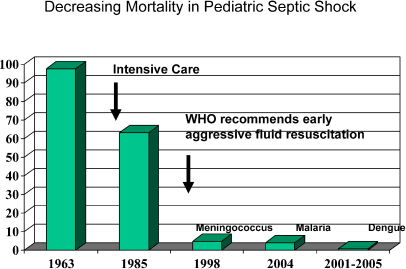 Carcillo JA, Tasker RC. Intensive Care Med 2006;32:958-961
Definitions
Sepsis
Inflammatory response (SIRS) with a suspected or proven infection
Septic Shock
Sepsis with cardiovascular dysfunction and signs of hypoperfusion and organ dysfunction
Severe Sepsis
Sepsis with organ dysfunction (CVS / Resp / CNS / renal / liver / haematology)
Adults vs Children
Children
in children mortality ~ 9% (reduced from 97% in 1968)

severe hypovolaemia is common

range of haemodynamic responses but frequently high SVR and low cardiac output.
Adults
in adults mortality ~ 28%


hypovolaemia a component

death associated with normal to high cardiac output and low SVR
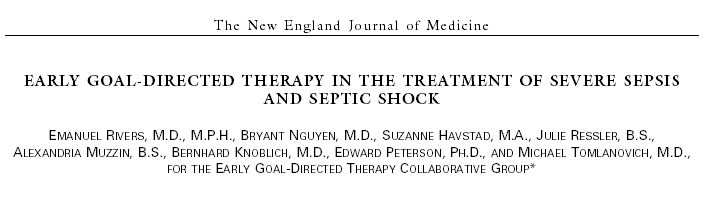 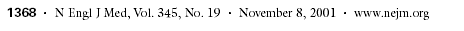 study of emergency department management
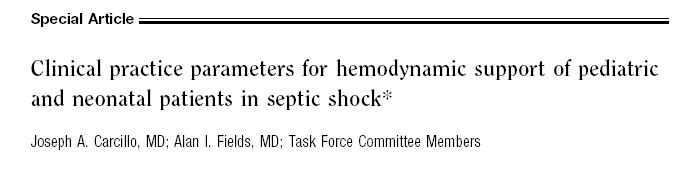 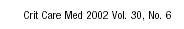 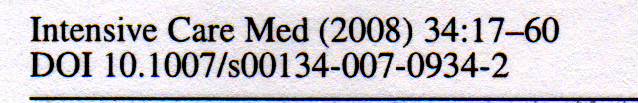 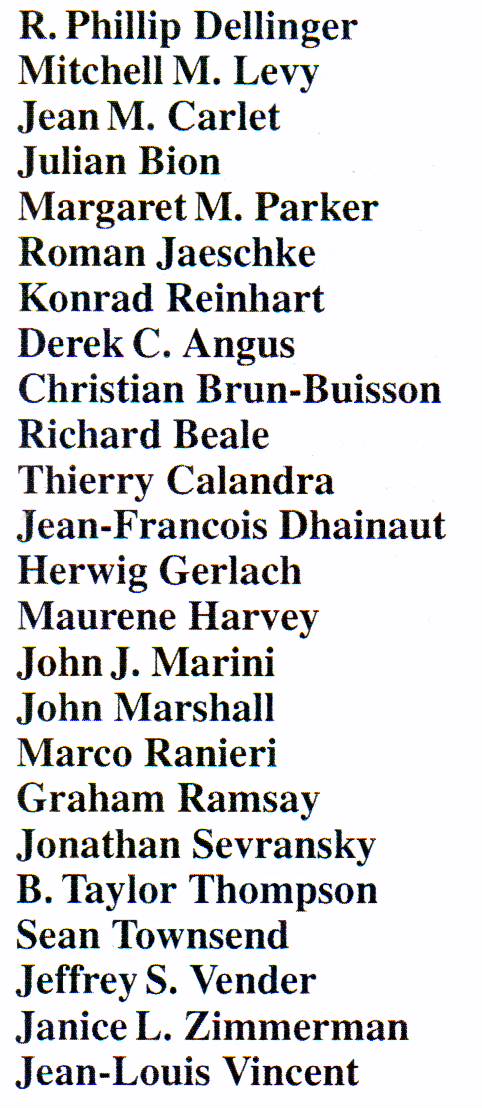 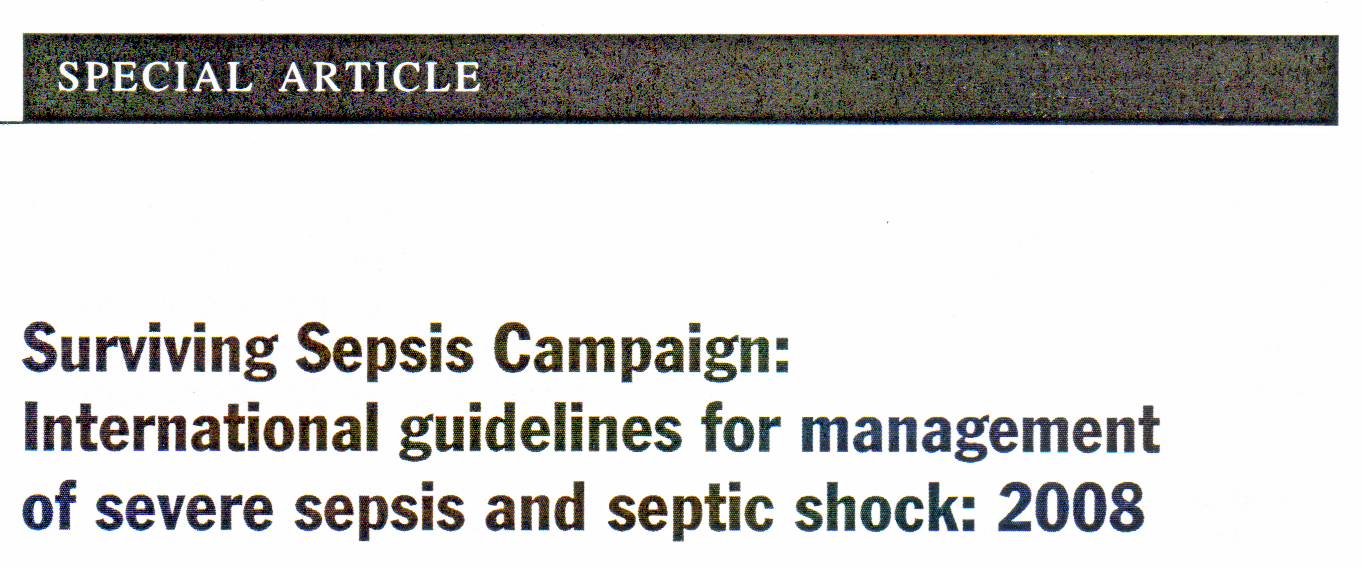 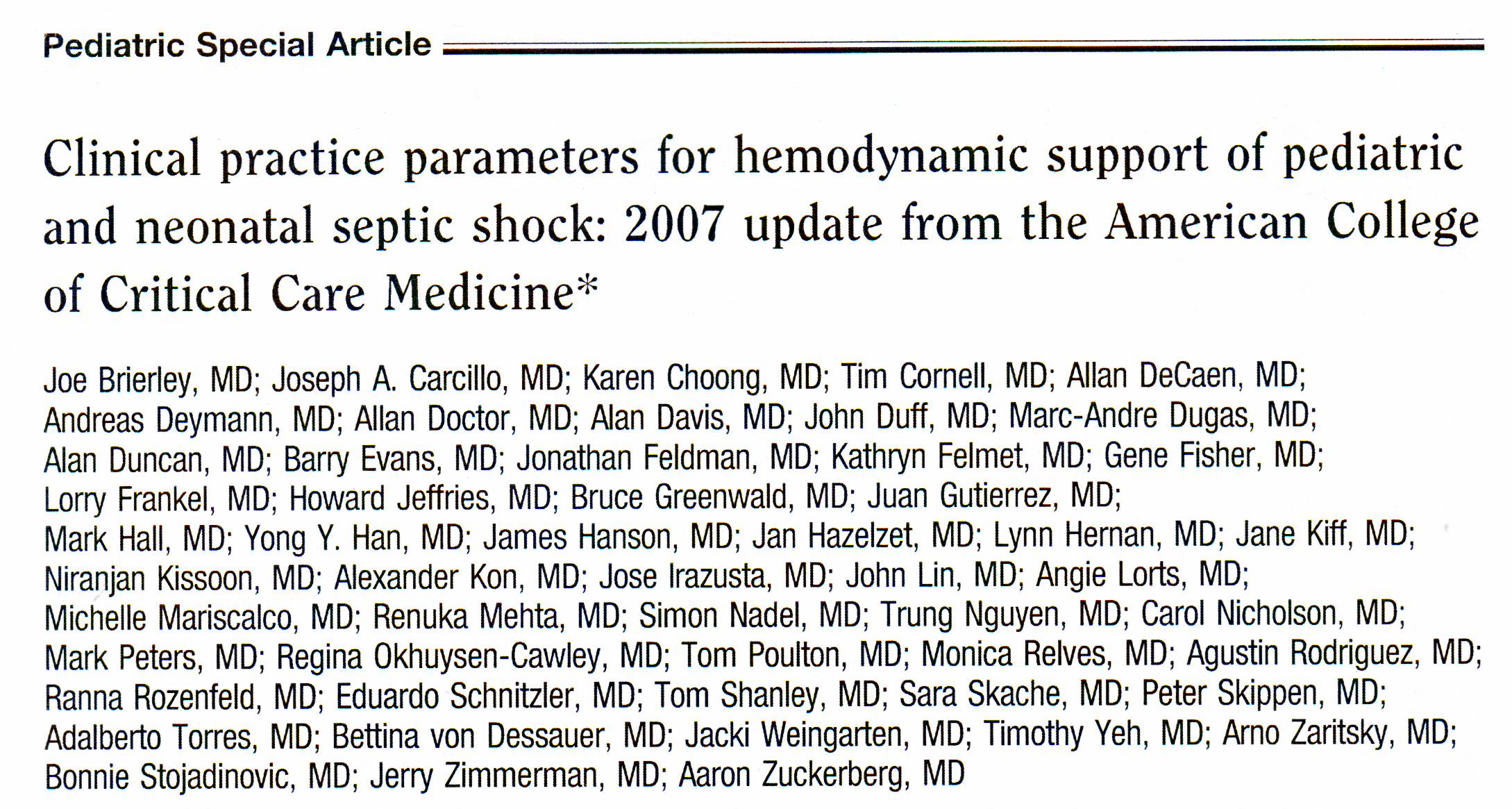 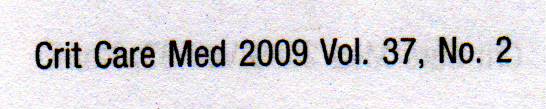 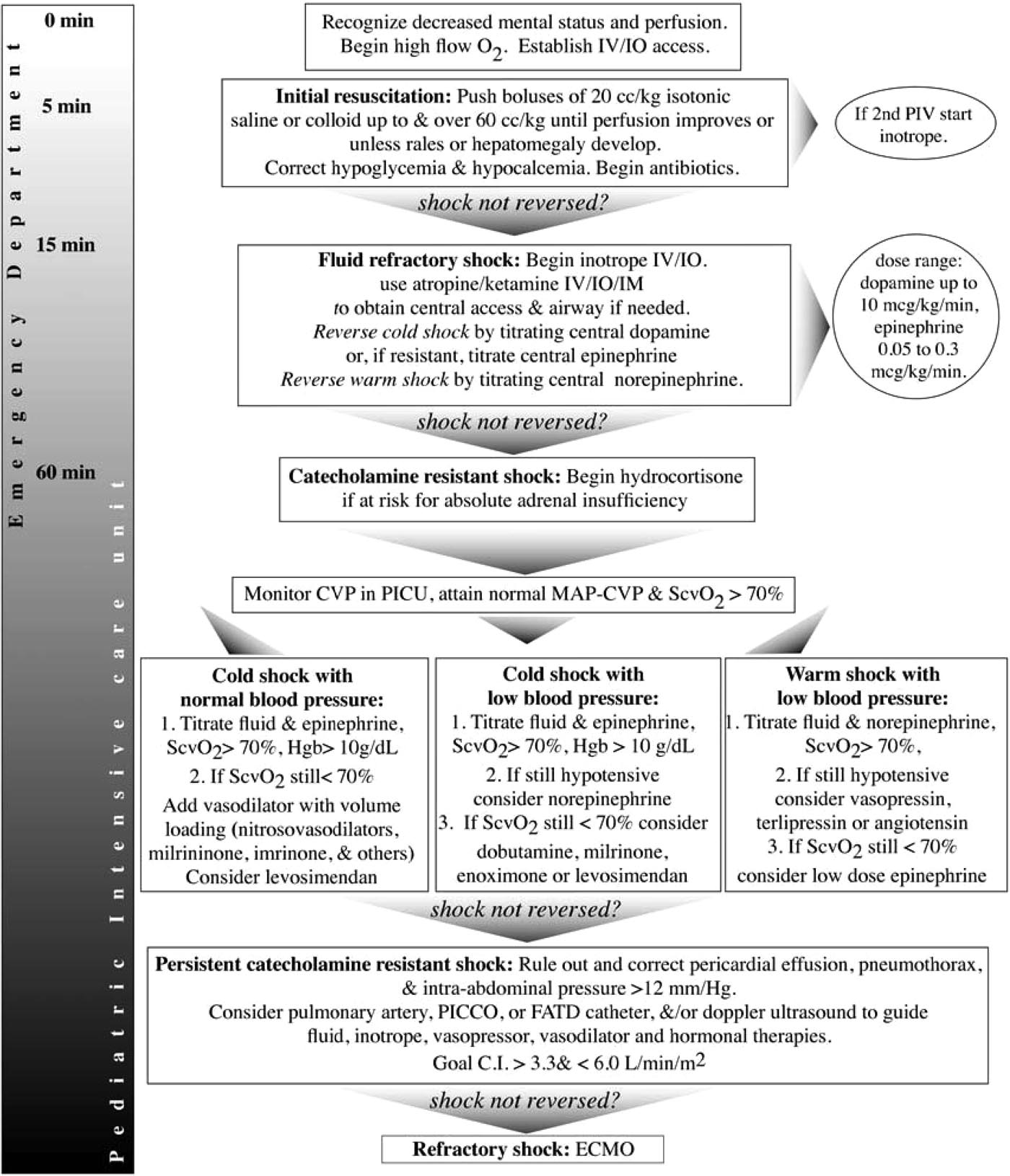 Emergency Department
PICU
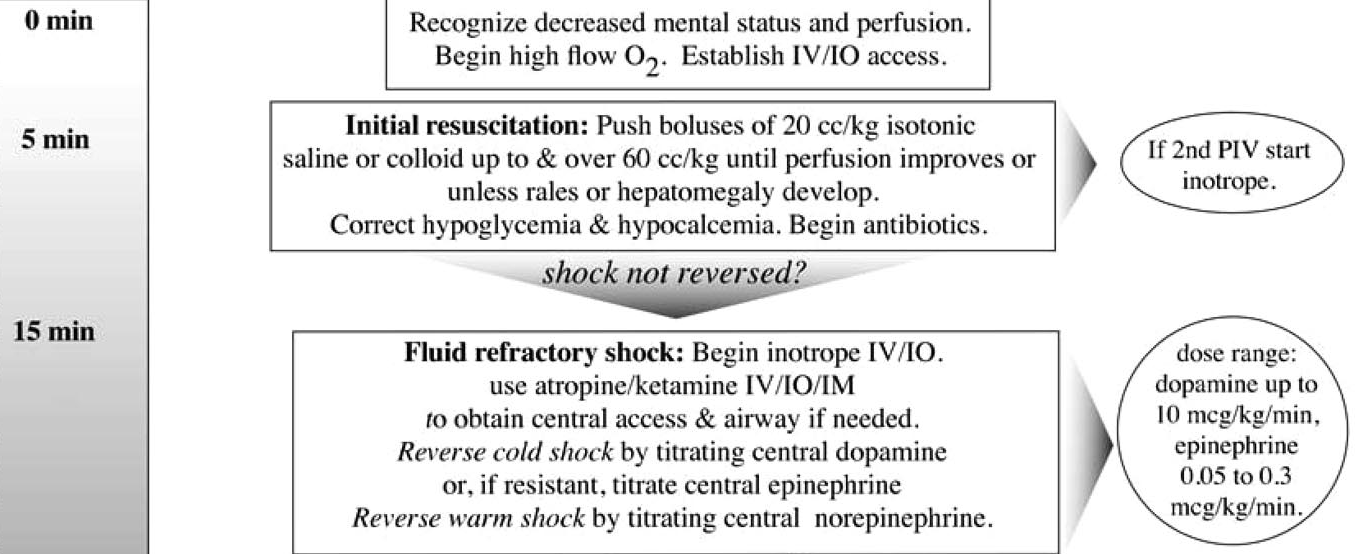 1
Emergency Department
60 min
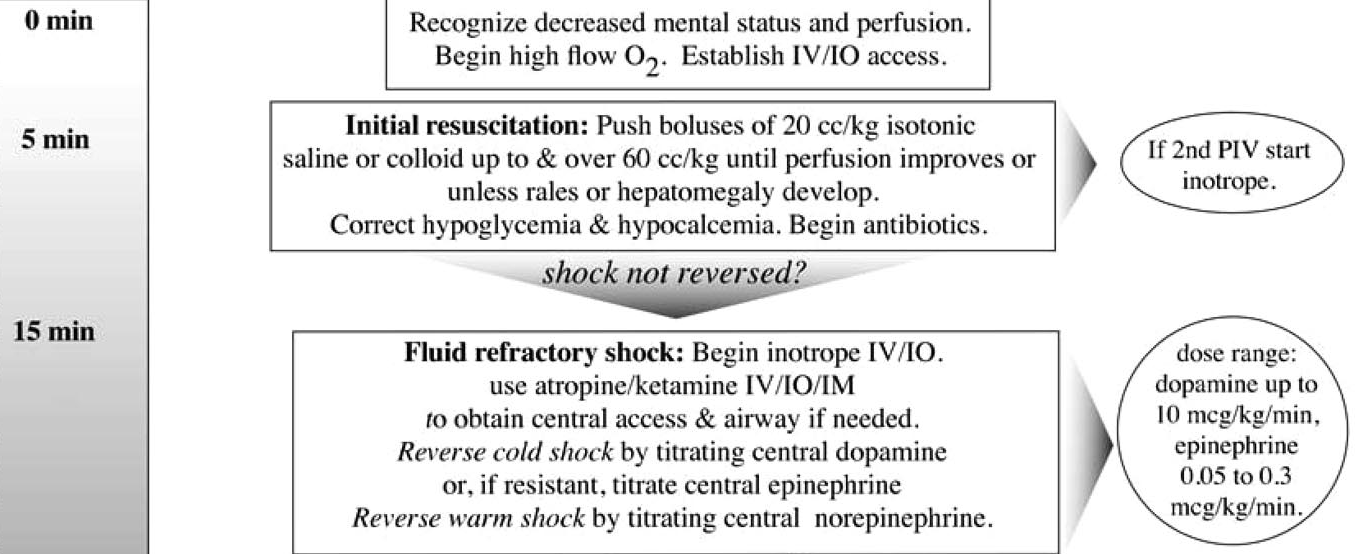 1
2
Emergency Department
60 min
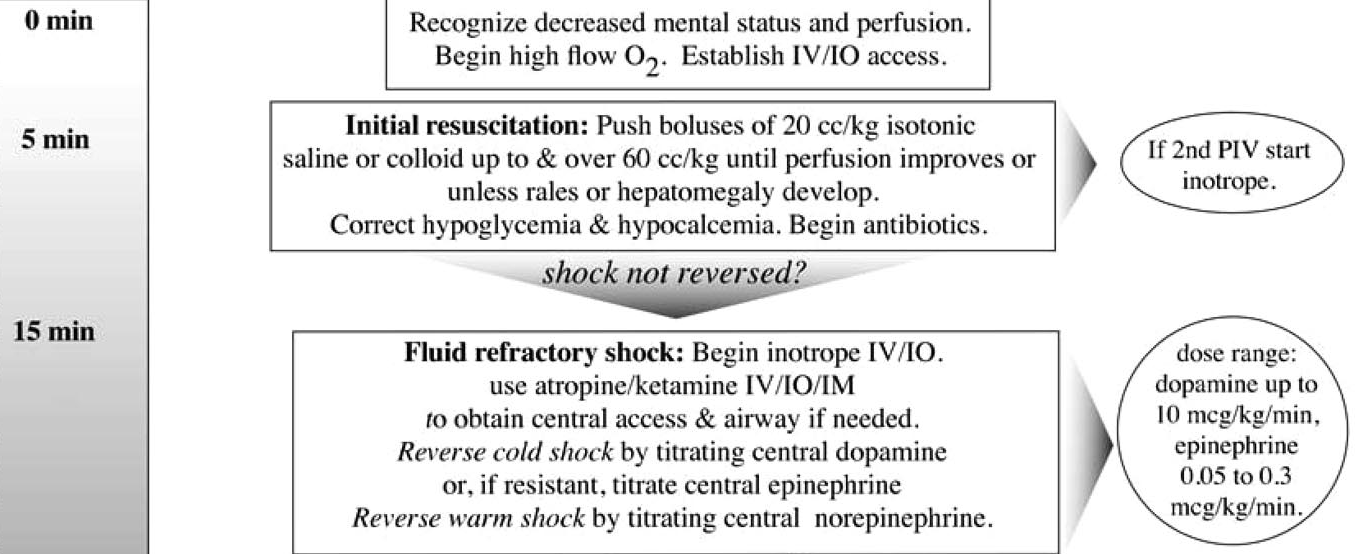 1
2
3
Emergency Department
60 min
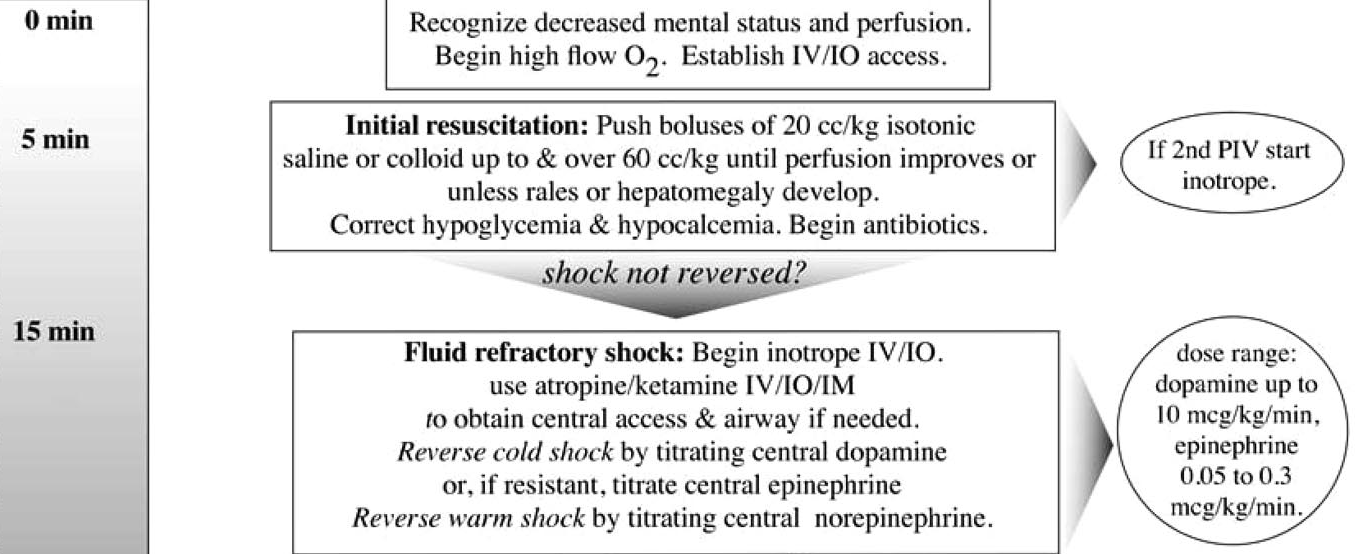 1
2
3
4
Emergency Department
60 min
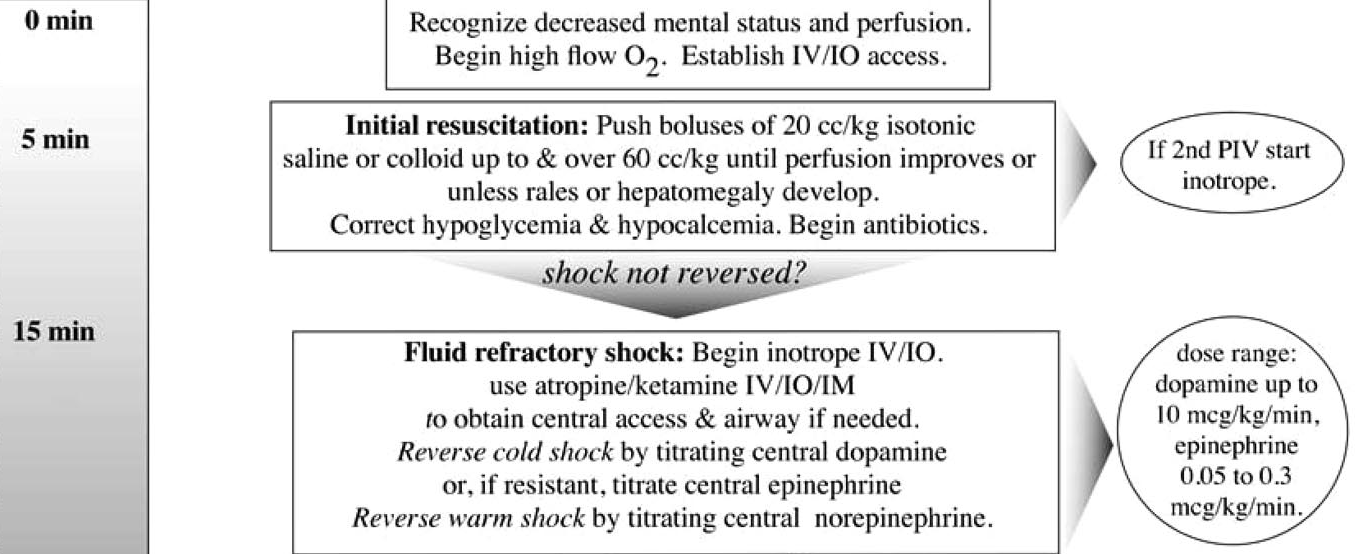 1
2
3
4
Emergency Department
5
60 min
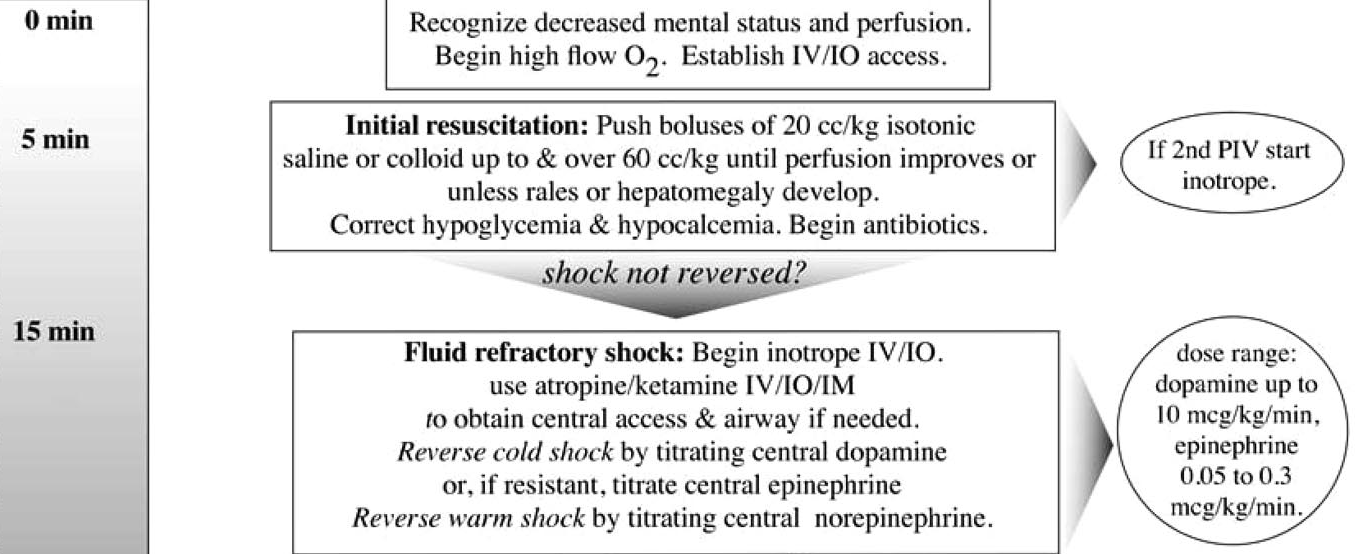 1
2
3
4
Emergency Department
5
6
60 min
Reduction in Oxygen Demand(Ongoing)
Temperature control
Hypothermia / hypothermia
Sedation
Ketamine for intubation / procedures
Benzodiazepines and morphine for long tem
Intubation and ventilation
Sepsis with O2 deficit: up to 10X increase in work of breathing to try to meet O2 demand
Early intubation and ventilation essential, before child becomes moribund 
May “buy” enough time for resuscitation of child and allow early extubation once O2 deficit reversed
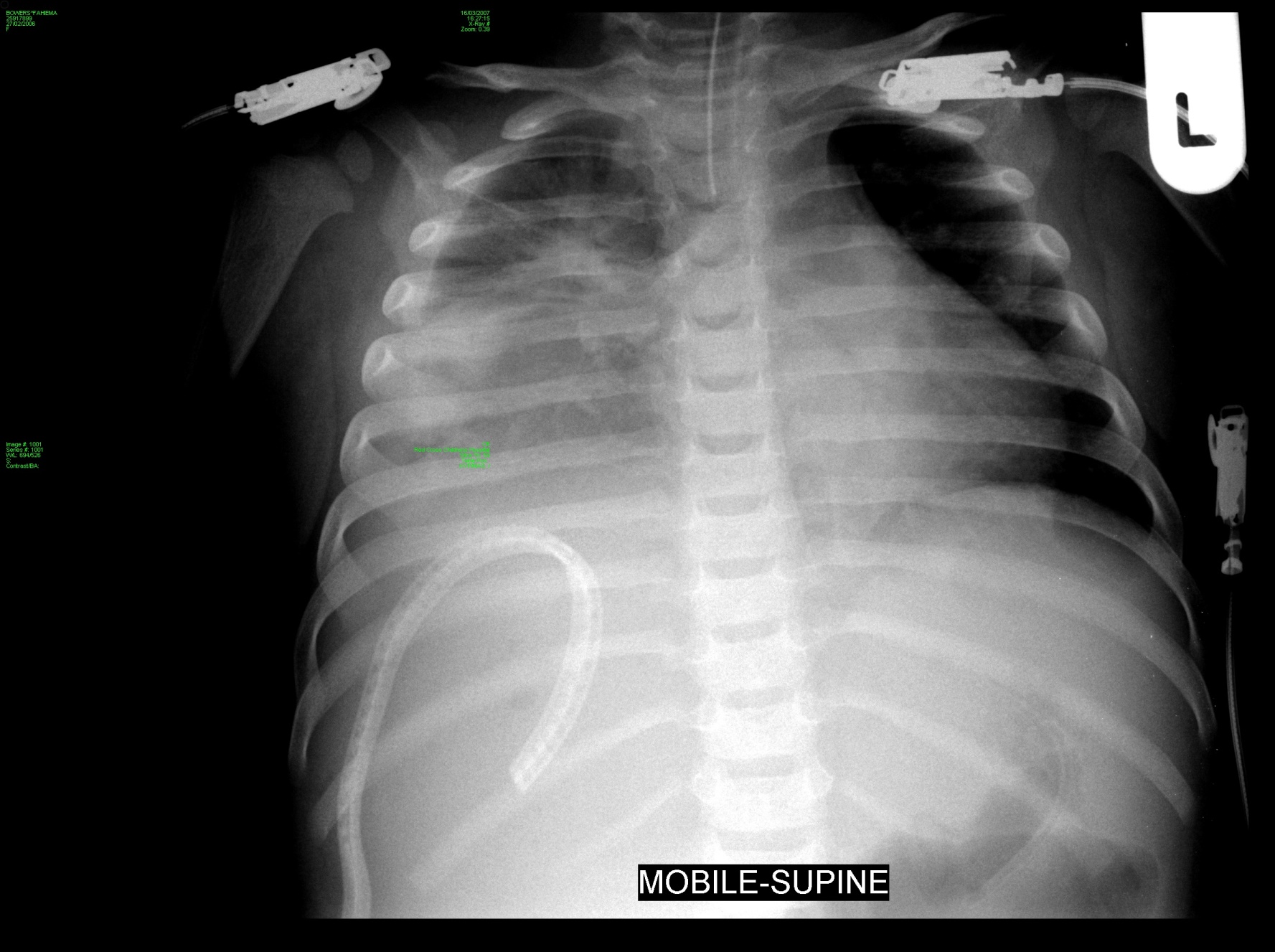 Brain Abscess
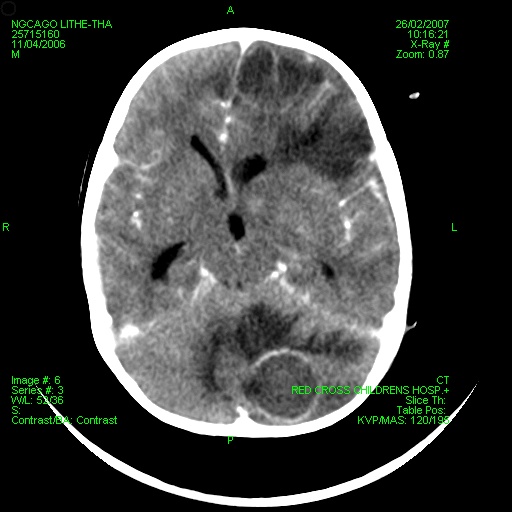 Liver Abscess with supradiaphragmatic extension
Therapeutic end-points
Circulation
Heart rate normal for age
Normal pulses (no central-to-periph diff)
Warm and pink extremities
CFT < 2 sec
Normal SBP for age with normal pulse pressure
Respiration / oxygenation
normal respiratory rate for age
normal work of breathing (if lungs normal)
Sats > 94%
Renal
Urine output > 1ml/kg/hr
Mental status 
AVPU
Therapeutic end-points
With increasing resources and skills:
CVP 10 - 12 mmH2O
Perfusion pressure (MAP – CVP) > 65mmHg
SVO2 or ScVO2 > 70%
Lactate < 2 mmol/l
Resolution of increased anion gap metabolic acidosis
CI > 3.3 and < 6.0 l/min/m2
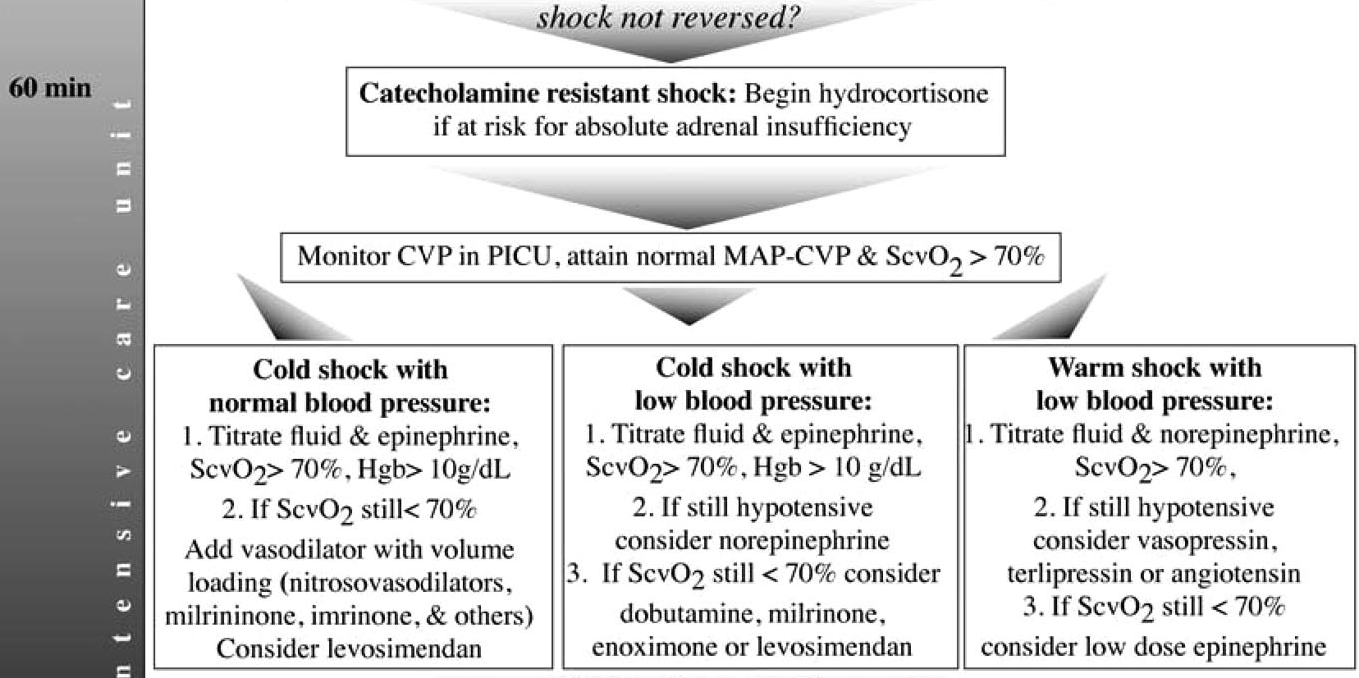 60 min
*
*
*
*
PICU
*
*
*
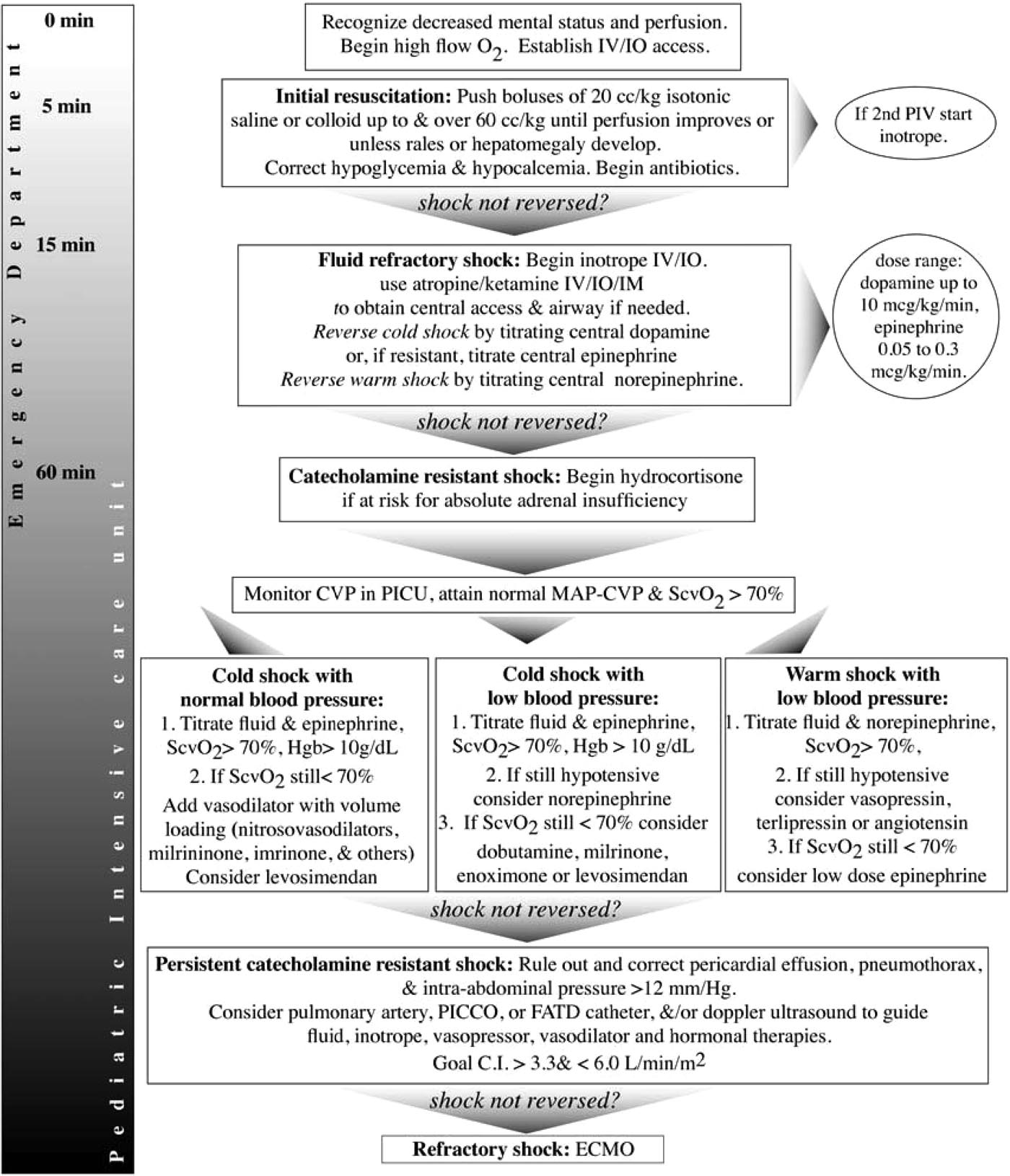 *
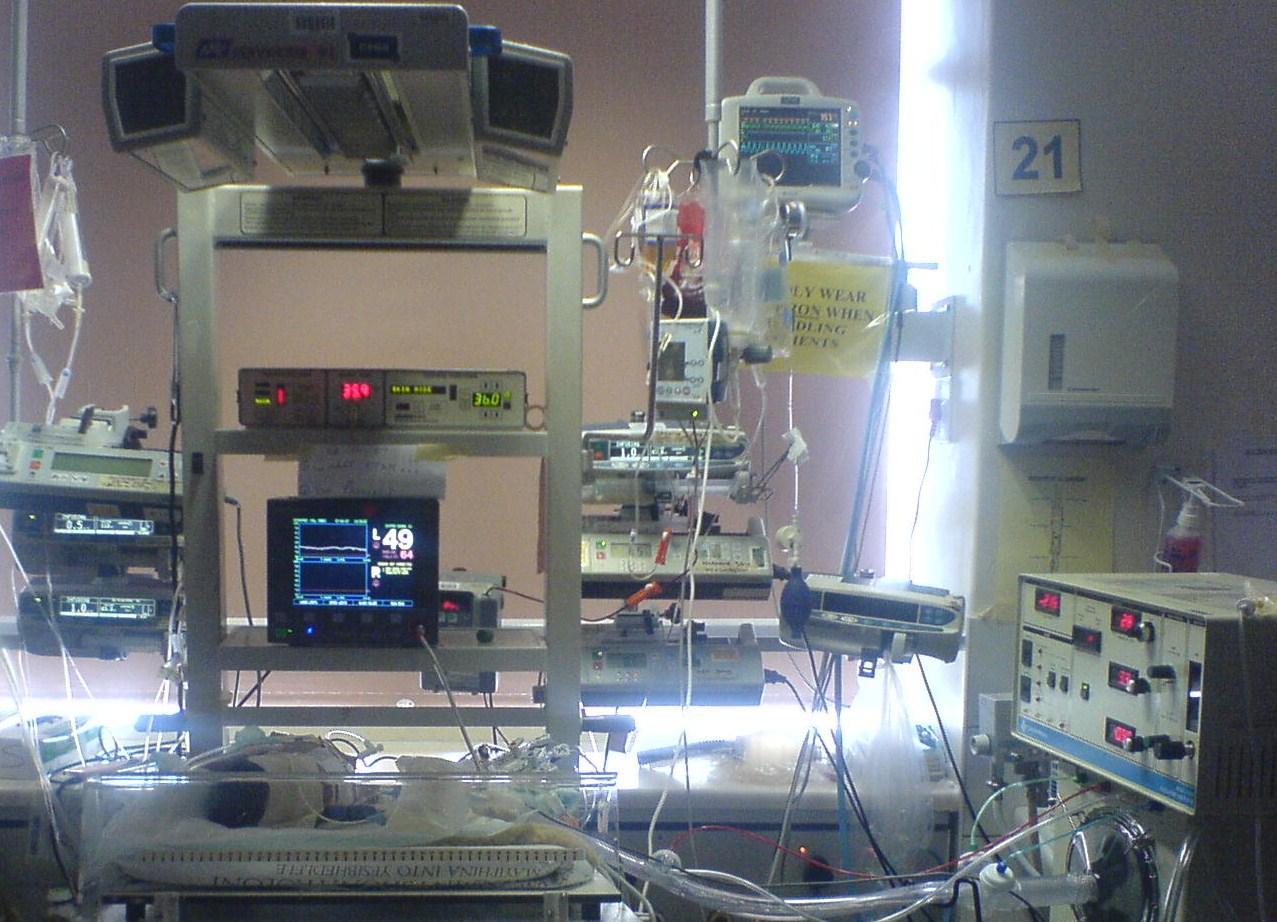 Neonates / Infants
high pulmonary vascular resistance

susceptibility to persistent pulmonary hypertension

possibility of extensive right to left shunts

dependence on glucose as energy source

neonatal heart has limited capacity to respond to increased load
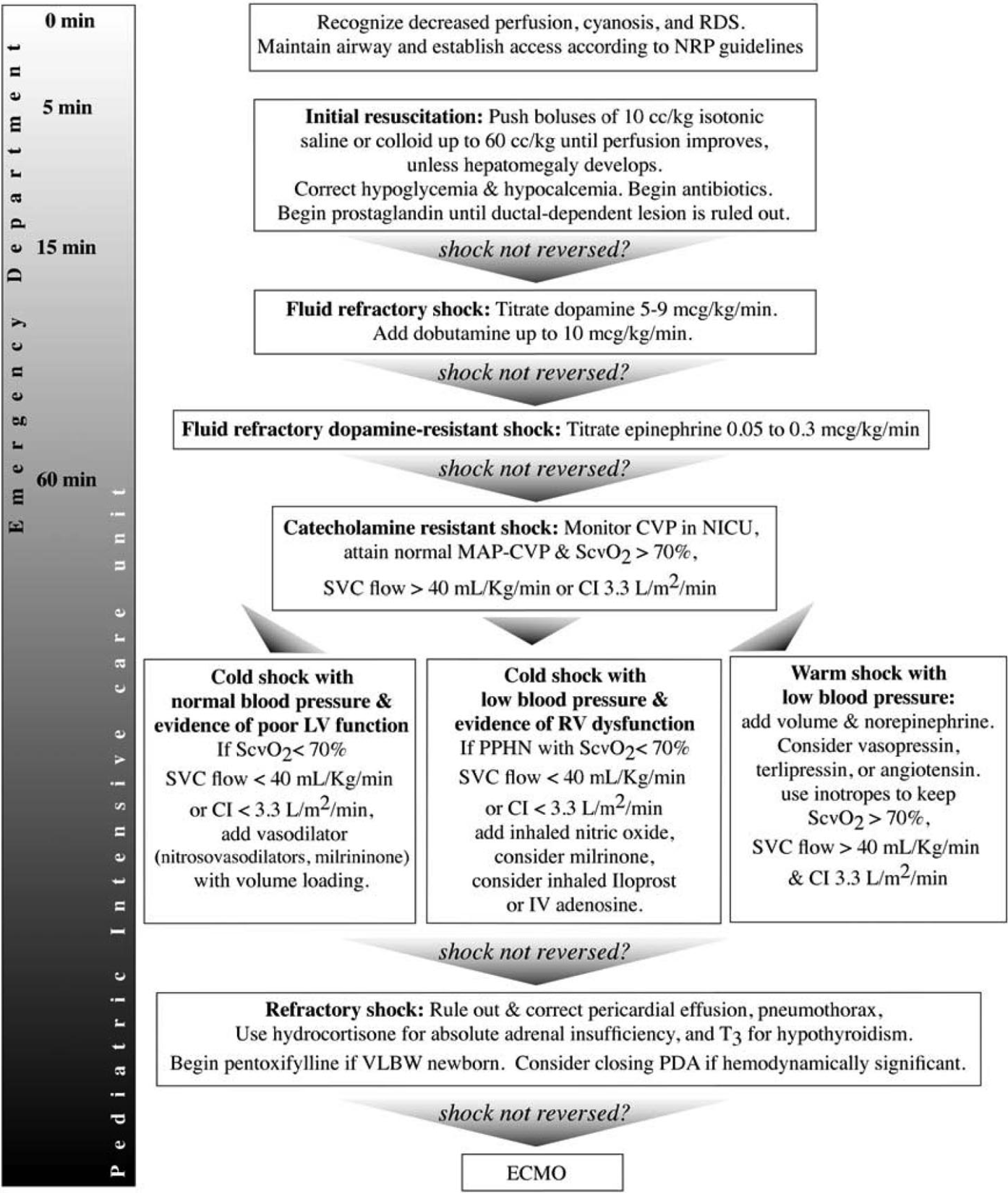 Management 
of
 Neonatal
 Septic
 Shock
Neonatal Septic Shock
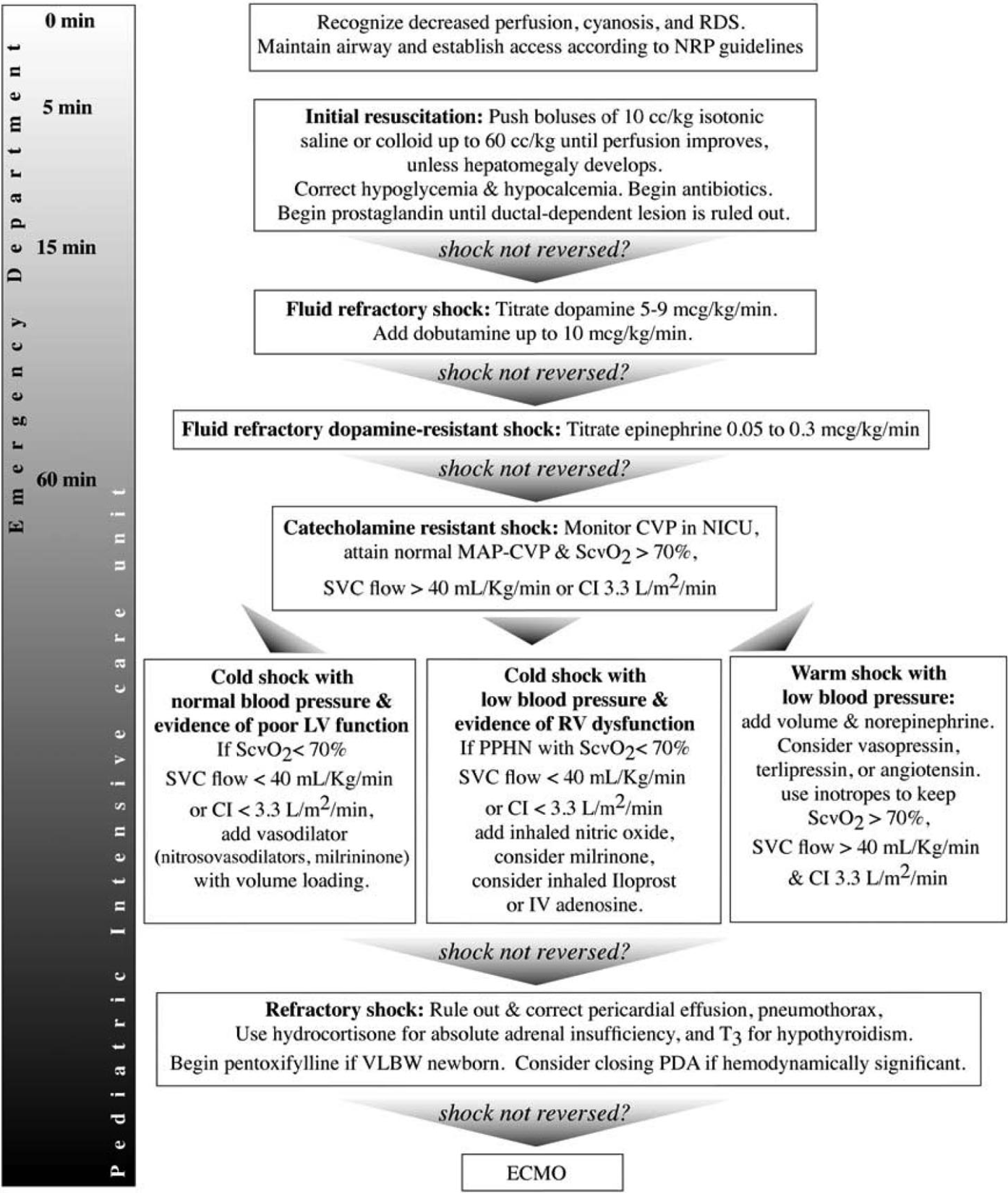 Neonates / Infants:
Hearts do not cope well with overdistension
Pulmonary arterial hypertrophy / hyperresponsiveness (PPHN) with foetal circulation or duct-dependent lesions
Age-dependent responsiveness of myocardium to dopamine
Neonatal Septic Shock
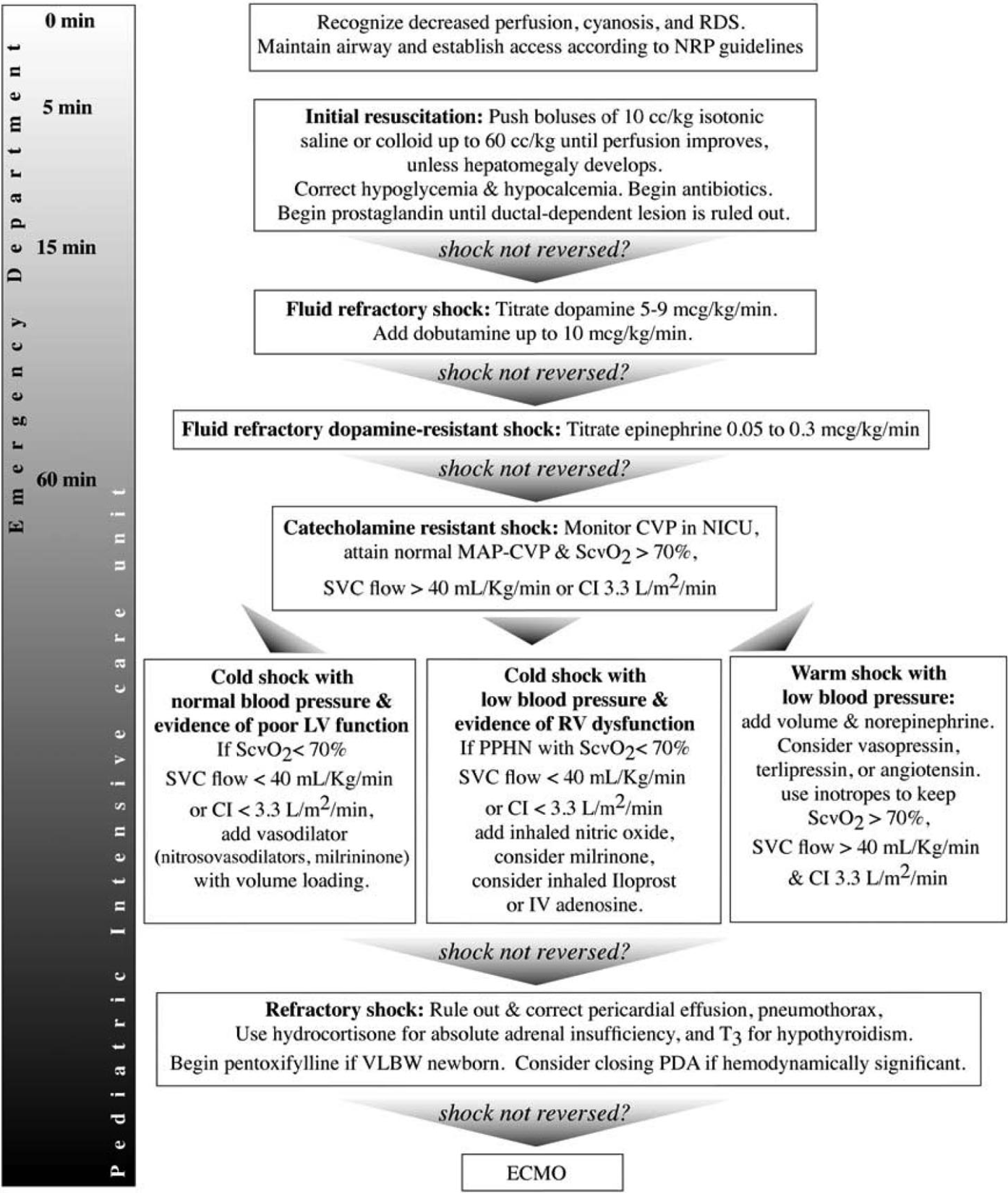 LV Failure
Peripheral Vasodilatation
RV Failure / PPHN
Neonatal Septic Shock
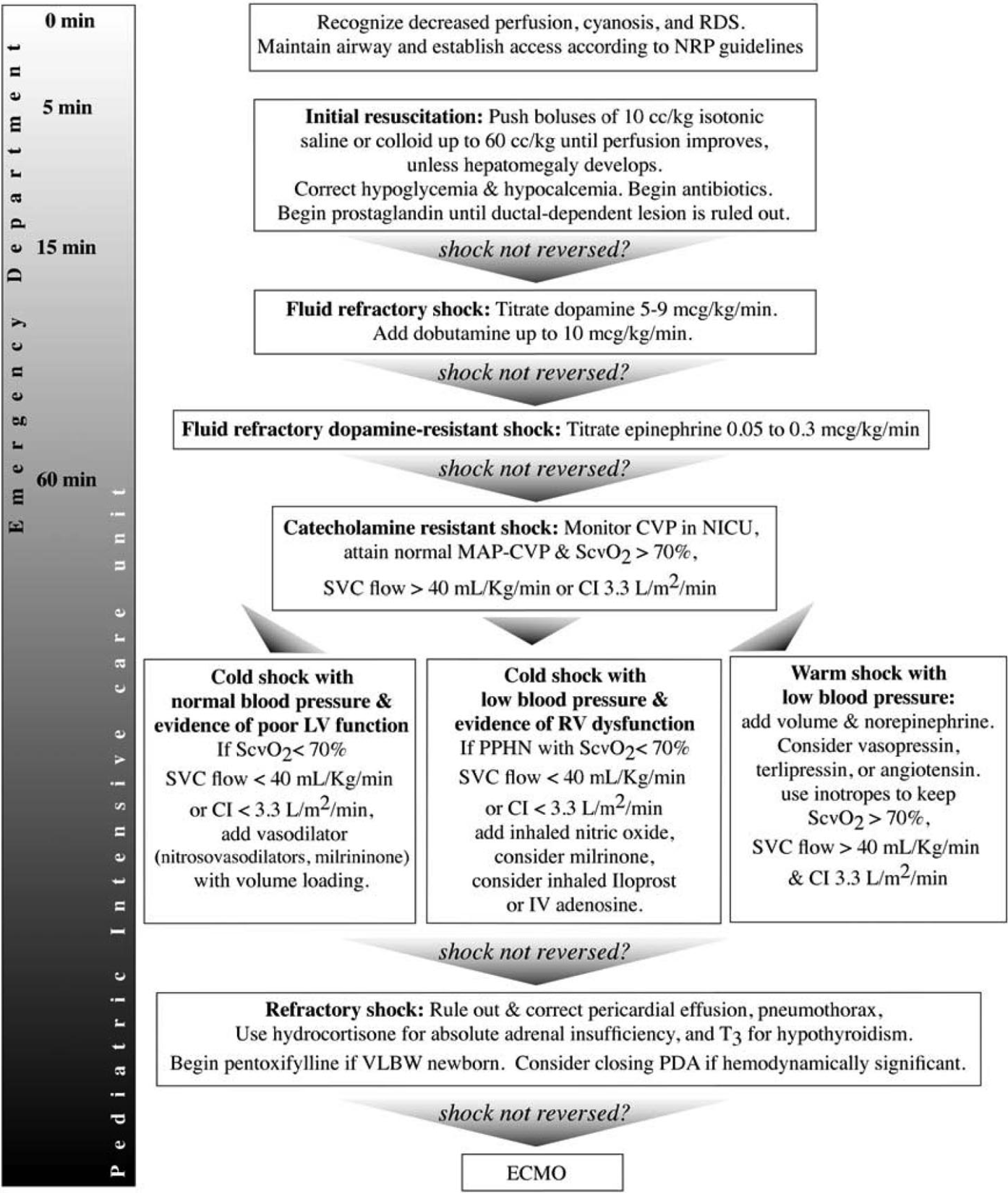 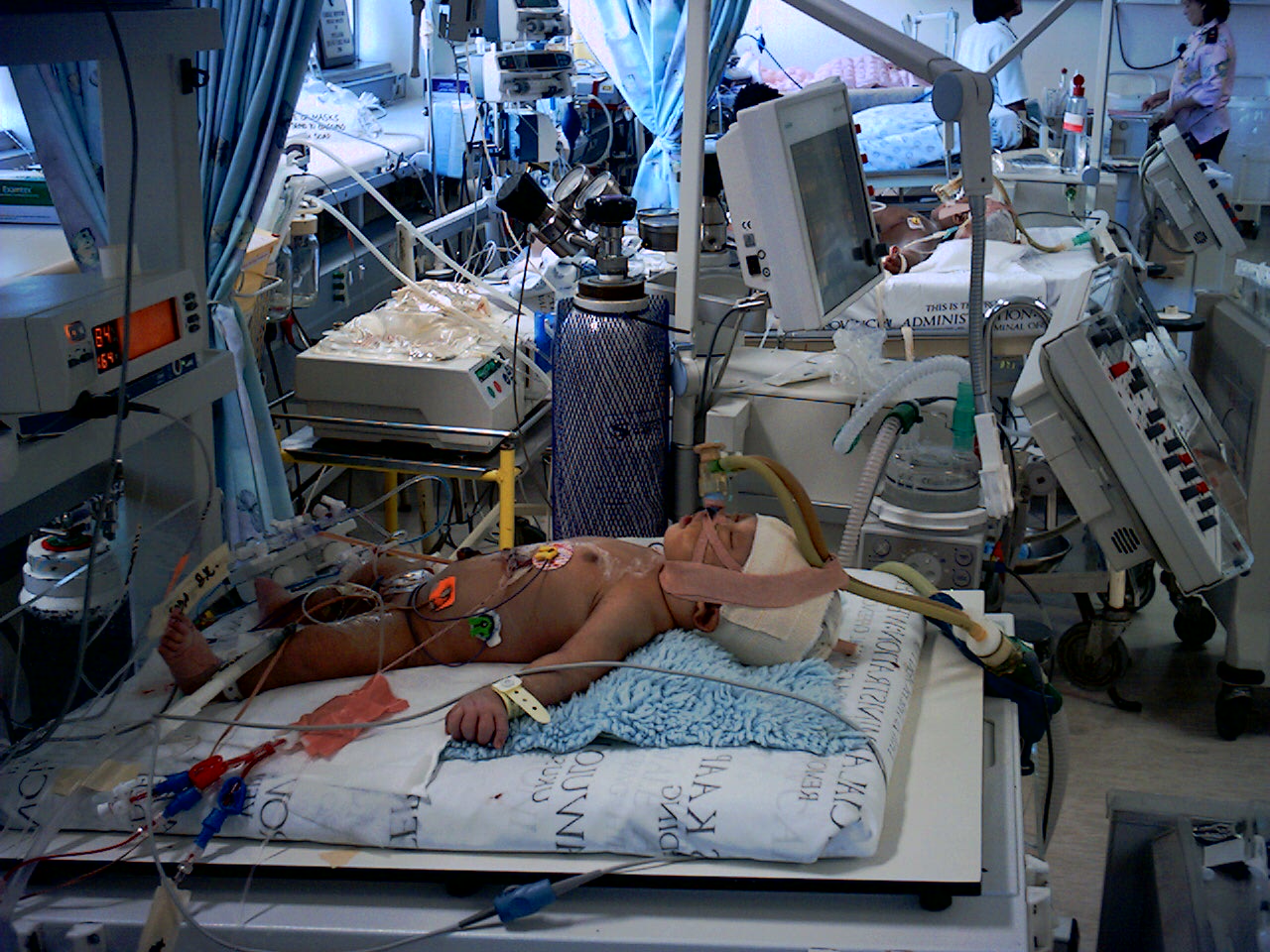 Bundles A – D
A Child mortality > 30/1000
B Child Mortality < 30/1000
C Developing nation
D Developed nation
C 
1st hour Antibiotics
Fluid Resuscitation
Inotrope Infusion
Mechanical Ventilation
Available at All (PICU)
B	1st hour IV fluids 	and Antibiotics
	Oxygen / nCPAP
	Emergency 	Clinics
A	Immunisations, Potable Water, Breast Feeding, Nutrition, Zinc, Vitamin A, 	     Oral / IM Antibiotics 
Available to all through Health Care Workers
Rotterdam and St Mary’s: 1-2% mortality (previous 20-22%) with meningococcal septic shock, with 1st hour resuscitation and transport, and access to ECMO
D
Extra-
Corporeal 
Support
Transport
Sao Paolo: mortality reduced from 40% to 12% in septic shock with ScvO2 guided to 70% using fluids, inotropes, pRBC
Kenya: 4% mortality with ivi fluids in malaria
Thailand: 60% drop in mortality with NPO2 for pneumonia
Vietnam: mortality reduced from 24-60% to 0-1% in Dengue shock with ivi fluid resusc
India: mortality reduced from 16% to 2% in neonatal sepsis with oral Cotrimox and imi Genta
Edendale Hospital
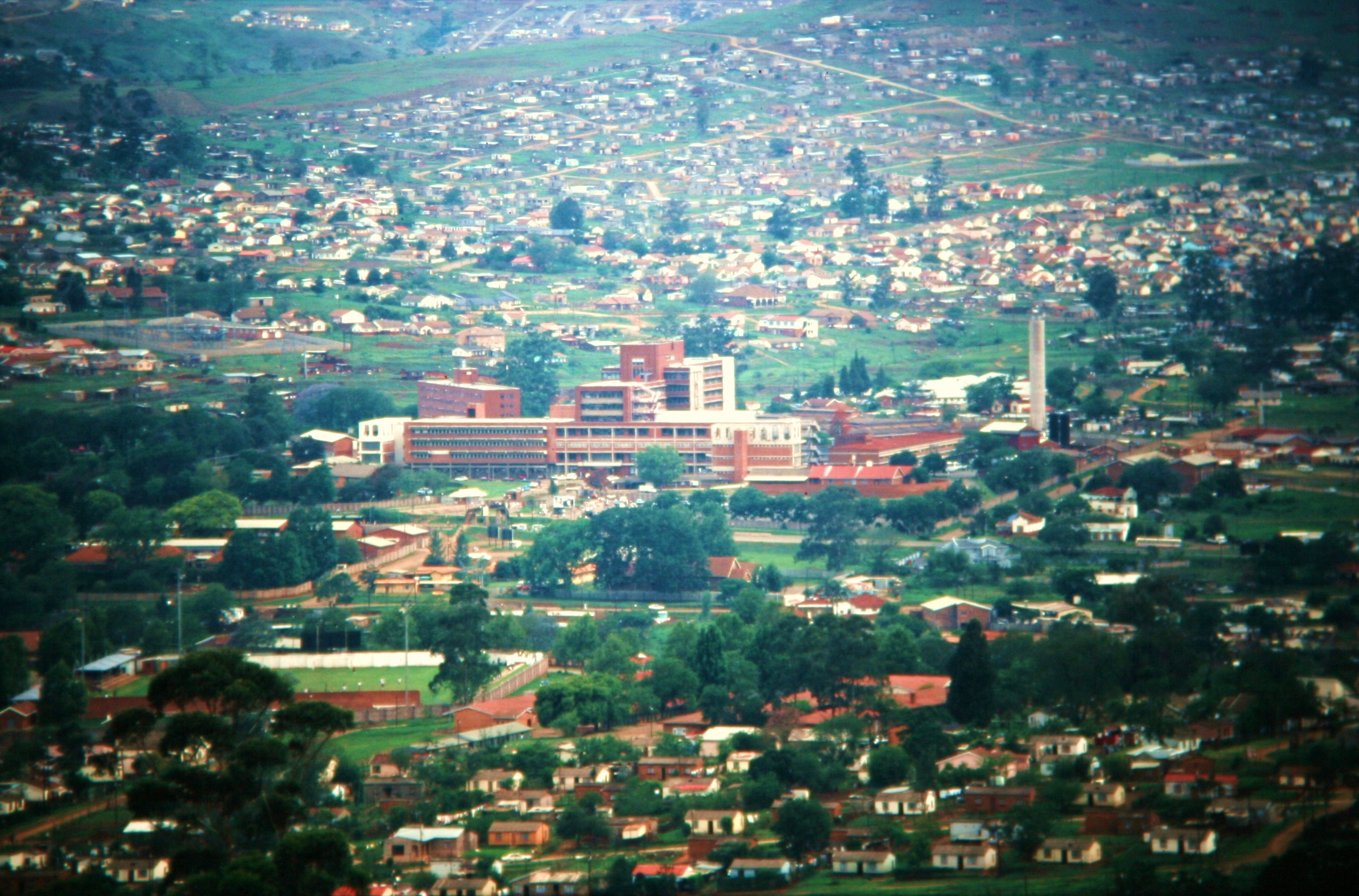 4. PICU
3. POPD
1. Home
2. Community       Clinic
Edendale Hospital
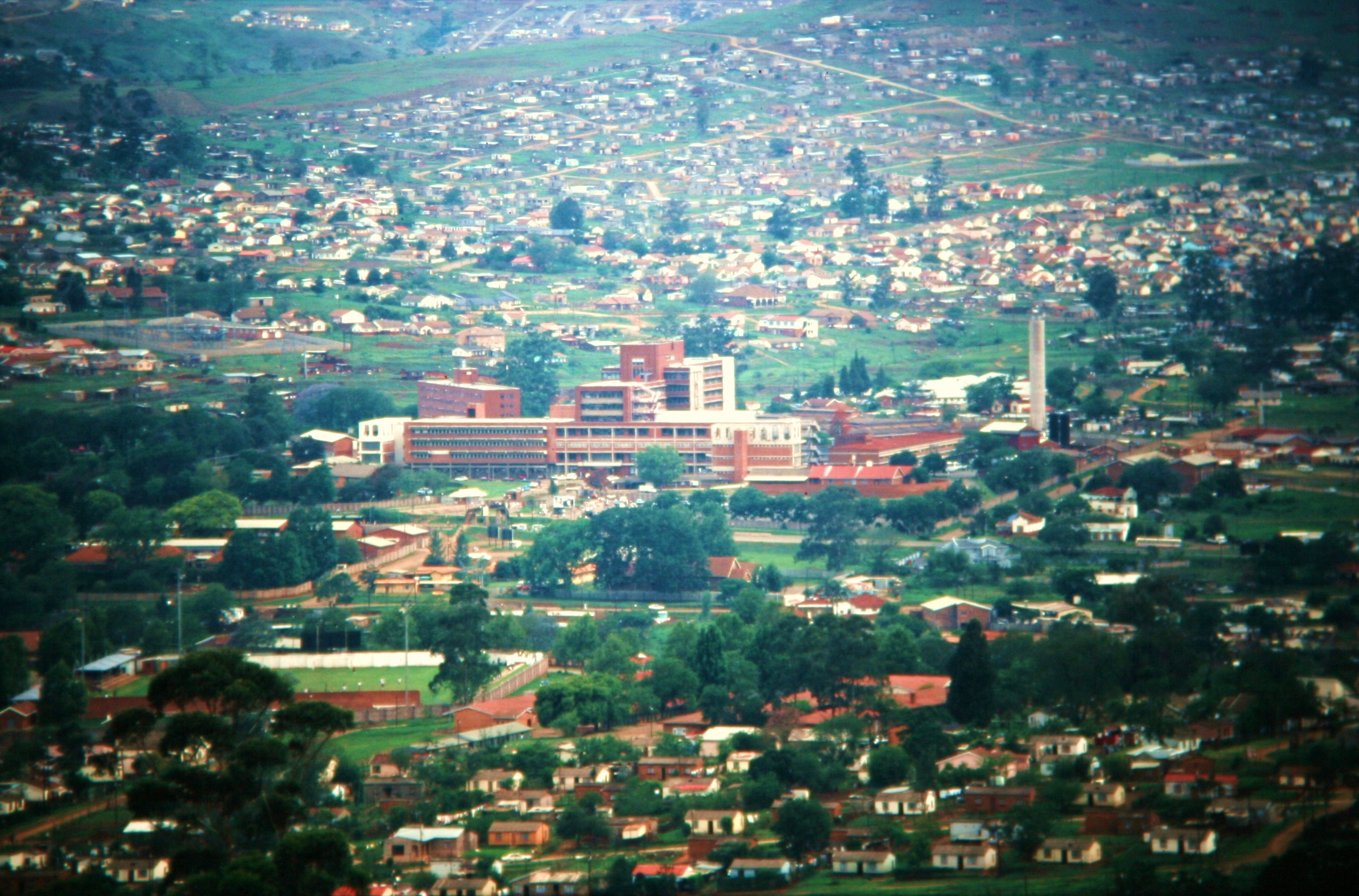 4. PICU
3. POPD
+
1. Home
2. Community       Clinic
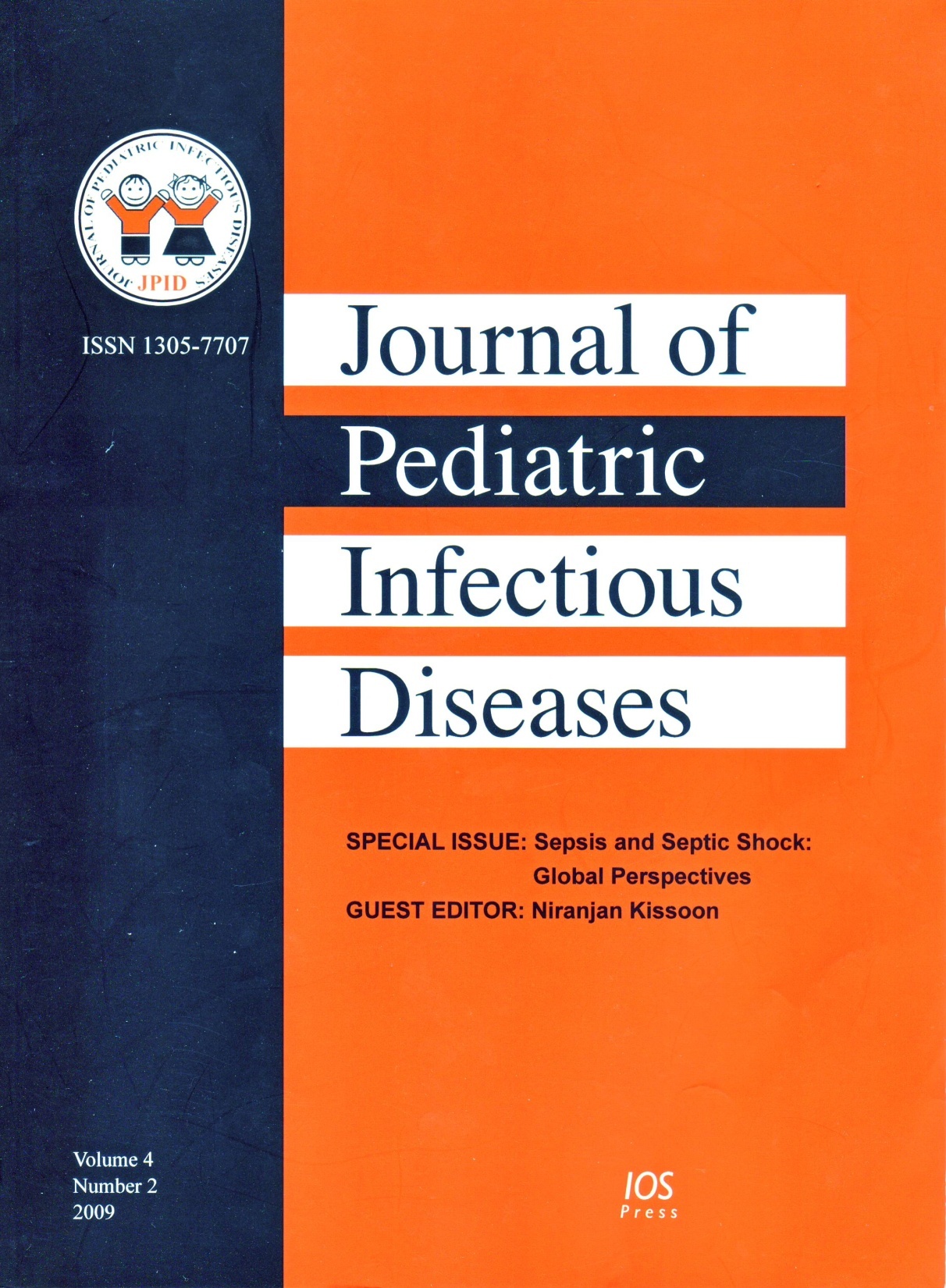 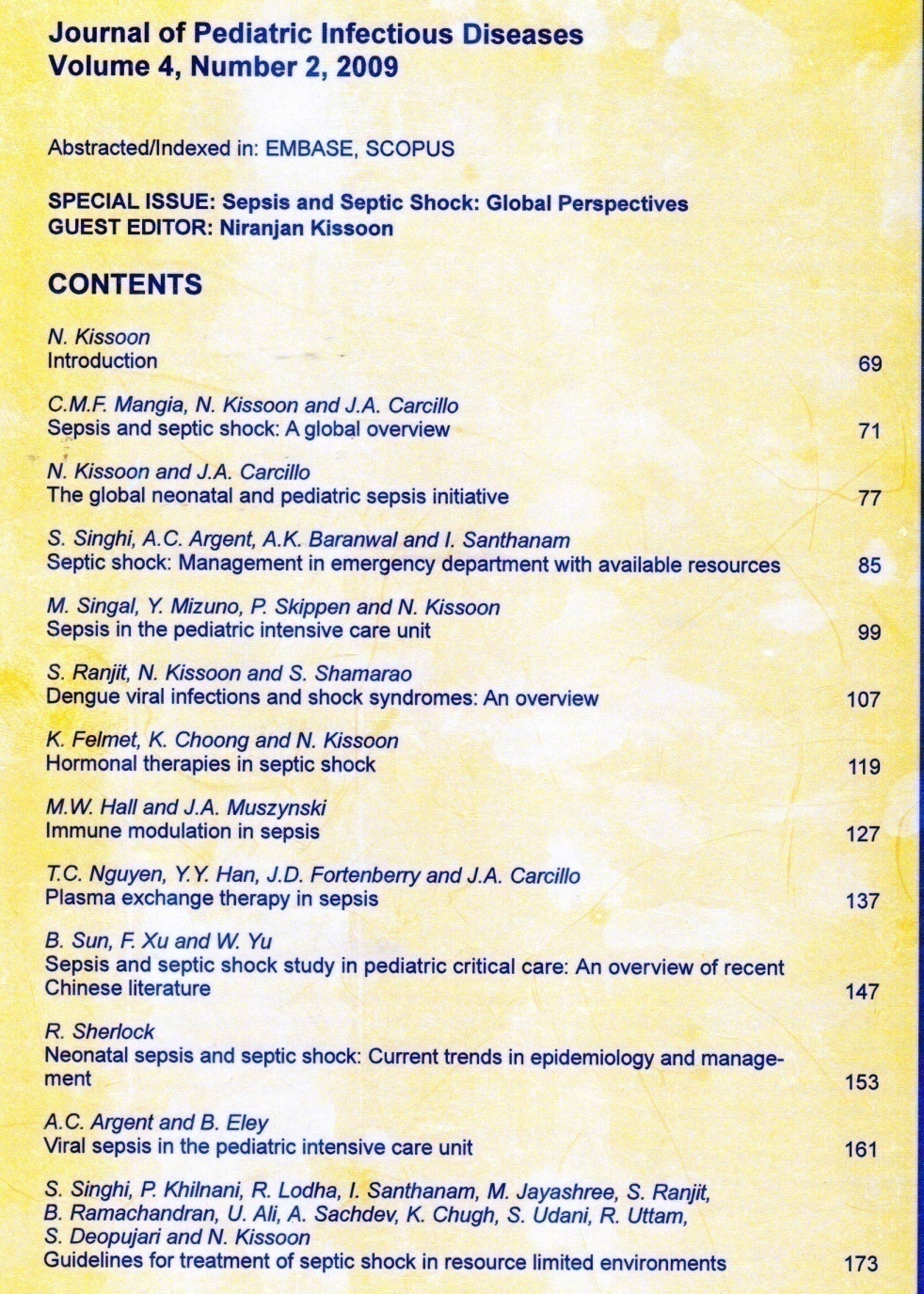 www.wfpiccs.org
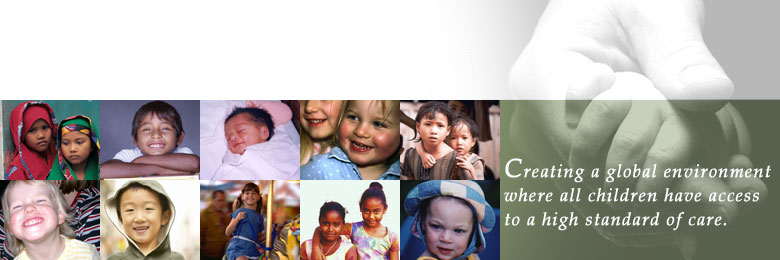 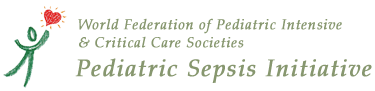 Sepsis Forum	  	Sepsis Guidelines 	             Sepsis Bundle 						                Registry 
   » ENTER 		   » You are here 		                   » ENTER
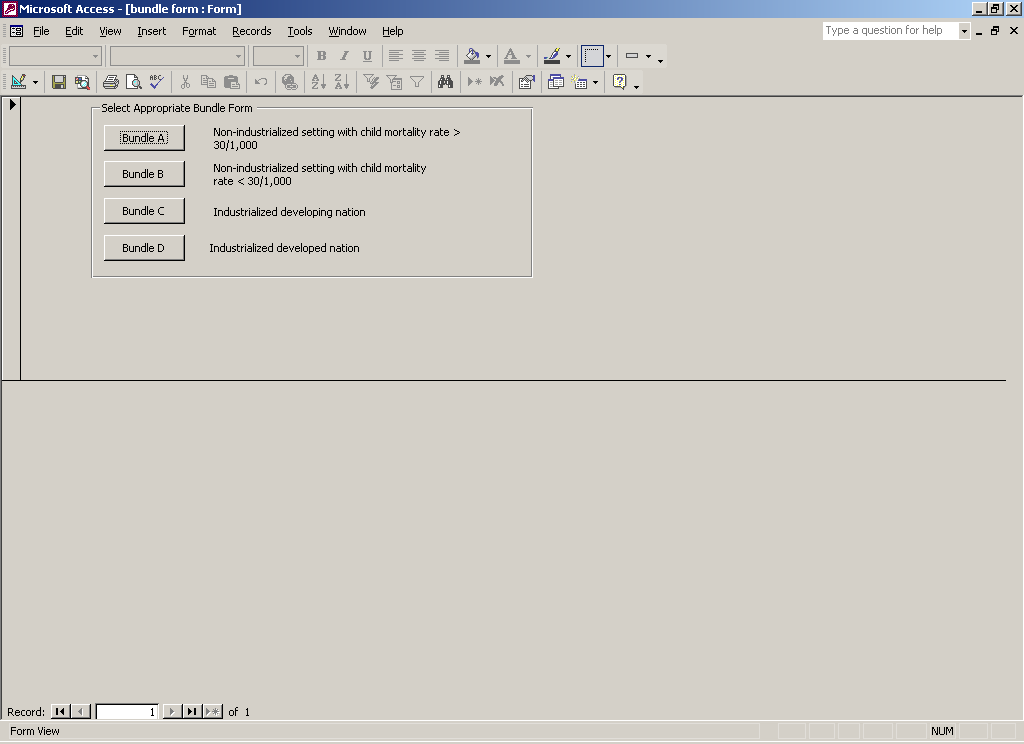 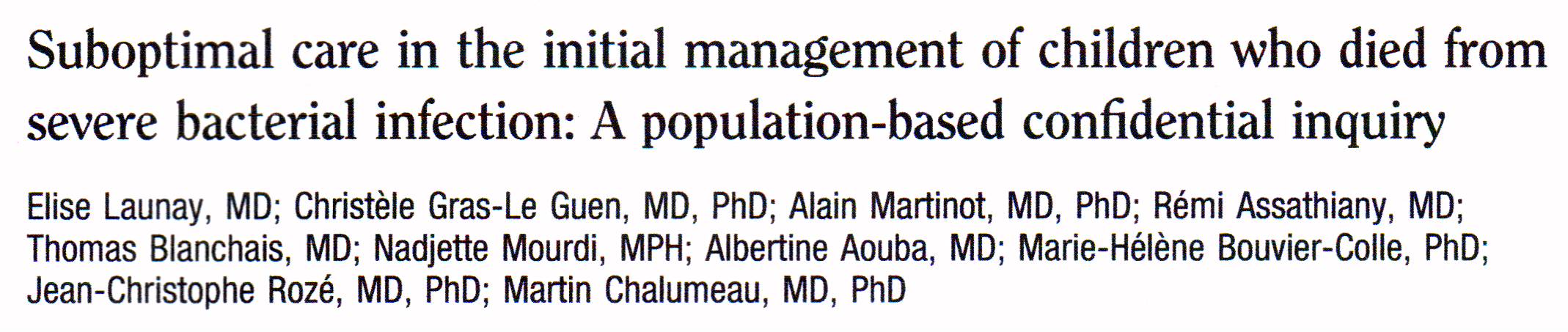 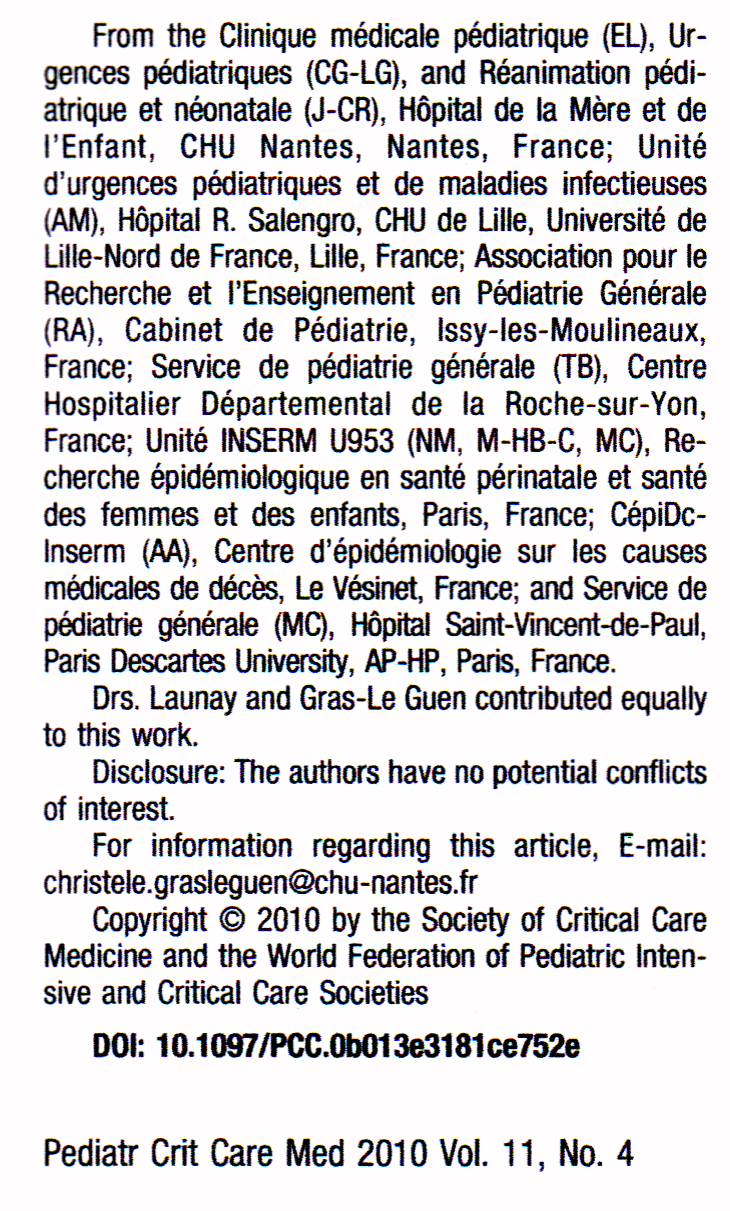 Aspects of suboptimal care identified:
Parental delay in seeking medical care.
Physician’s delay in administering appropriate antibiotic.
Insufficient resuscitation (dose / failure to repeat)
Underestimation of disease severity.
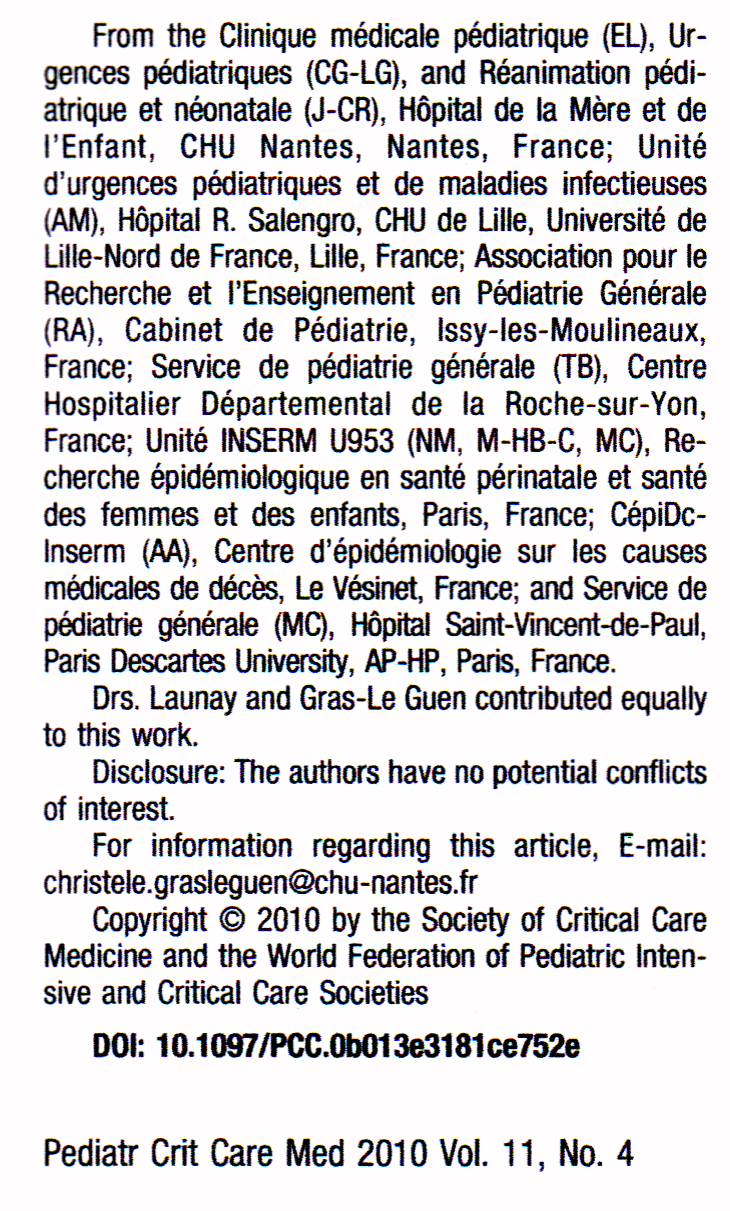 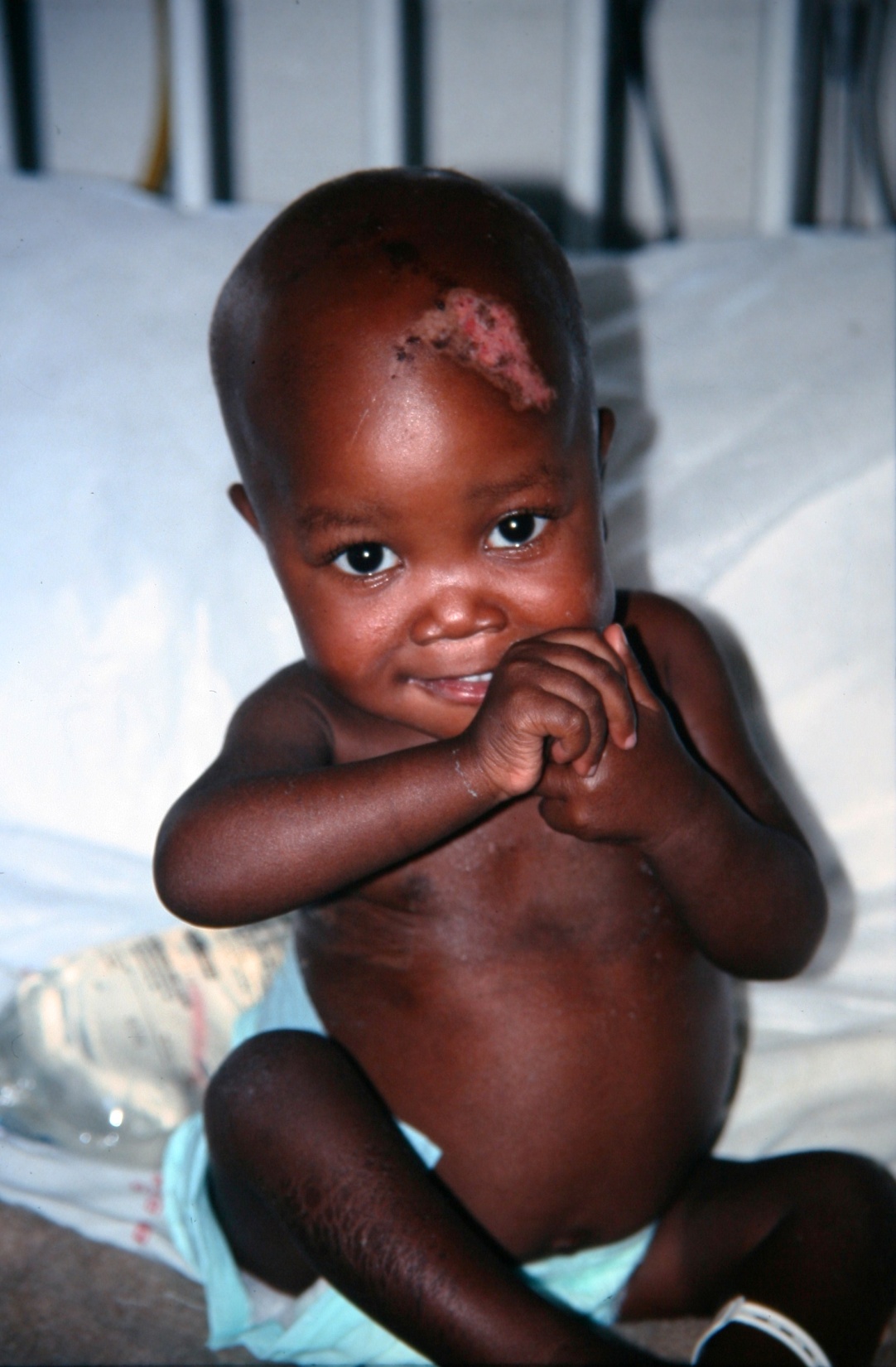 The End
Brain NIRS
(Transcranial)
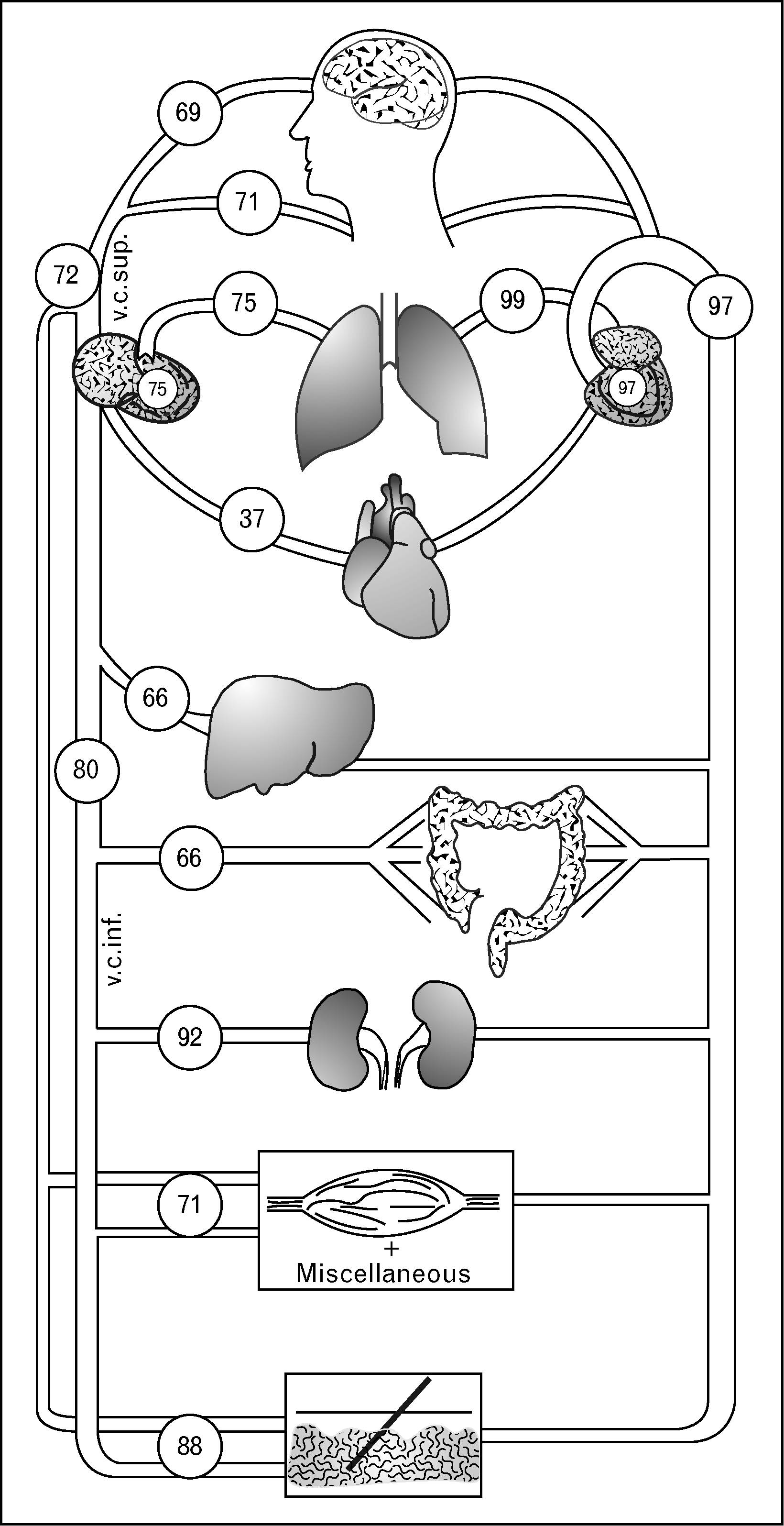 69
70
Mixed Venous 
Oxygen Sats 
(SVO2)
Pulmonary Artery
75
97
80
Central Venous
Oxygen Saturation
(ScVO2)
Superior Vena Cava
Limits of mixed venous oxygen saturation (SvO2)

SvO2 level			Consequences

SvO2 > 75%			Normal extraction
				O2 supply > O2 demand

75% > SvO2 > 50% 		Compensatory extraction
				Increasing O2 demand or 						decreasing O2 supply

50% > SvO2 > 30% 		Exhaustion of extraction
				Beginning of lactic acidosis
				O2 supply < O2 demand

30% > SvO2 > 25% 		Severe lactic acidosis

SvO2 < 25% 			Cellular death
Principles of Management of Severe Sepsis
5.Time-sensitive goal-directed therapy 
6. Other
Corticosteroids
Red cell transfusion, FFP, Platelets
Mechanical ventilation
IVIG
Glucose and Calcium control
Renal replacement therapy
Plasmapharesis
Activated Protein C
Components in two Sepsis Bundles formulated by the Surviving Sepsis Campaign
Bundle Title 		Components
Acute sepsis bundle	*Obtain microbiology samples and lactate measure
(To be completed within 	*Administer appropriate antibiotics
6 hrs of admission) 		*Administer early goal directed therapy including:
			  - Fluids to achieve a CVP of 8 to 12 mmHg
			  - Vasopressors to achieve a MBP of 65 mm Hg
			  - Maintain ScVO2 of 70% with packed red blood cells or 			    	     inotrope therapy

Sepsis management bundle 	*Administer low-dose corticosteroids based on
(To be completed within		 hospital policy
24 hrs of admission) 		*Administer recombinant human activated protein C
				 based on hospital policy
				*Maintain glycemic control (120–150 mg/dL)
				*Maintain plateau airway pressures 30 cm H2O in
				 mechanically ventilated patients
Definitions
Sepsis
SIRS in the presence of or as a result of a suspected or proven infection

Infection
a suspected or proven infection caused by any pathogen OR a clinical syndrome associated with high probability of infection 
(clinical exam, lab tests, i.e. WC in body fluids, perforated viscus, CXR typical of pneumonia, purpuric / petechial rash, purpura fulminans)
SIRS
presence of at least 2 of the following, 
	1 of which must be abnormal temperature or leucocyte count

core temp >38.5oC or <36oC

Tachycardia, or for children <1 year: bradycardia

mean respiratory rate > 2 sd above normal or mechanical ventilation

leucocyte count increased or decreased for age or >10% immature neutrophils
other definitions
septic shock
 sepsis and cardiovascular organ dysfunction as defined:
Hypotension ( BP < 5th centile for age, or SBP < 2 SD below normal for age)	OR
Need for vasoactive drug to maintain BP within normal range despite ivi fluids (dopamine> 5/ dobutamine / adrenaline / noradrenaline at any dose)  OR
2 of the following
Oliguria (< 0.5ml/kg/hr)
CFT > 3 sec
Core-to-Periph Temp Gap > 3 degrC
Unexplained metabolic acidosis: BE > 5
Increased arterial lactate: > 2 times upper limit (4 mmol/l)
other definitions
severe sepsis
sepsis plus one of the following: 
cardiovascular organ dysfunction (as defined above)
OR Respiratory: ARDS / PaCO2 > 65 mmHg / Need for FIO2 > 50% to maintain Sats > 92% / emergency mechanical ventilation
OR > 2 other organ dysfunctions 
Neurology: GCS < 11 / acute deterioration in GCS by > 3
Haematology: platelets < 80,000 (or drop of > 50% previous 3 days) / INR > 2
Renal: Creat > 2X upper limit for age (or 2X increase)
Hepatic: Total bili . 68 mmol/l / ALT > 2X upper limit for age